Prepositions usually indicate location
And not just where but when.
Think of a Squirrel
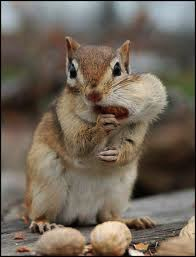 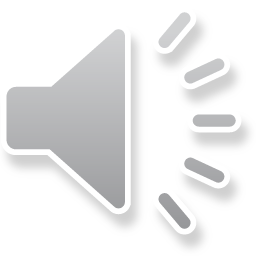 If a squirrel can go there (Position), it’s probably a Preposition
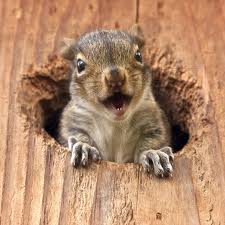 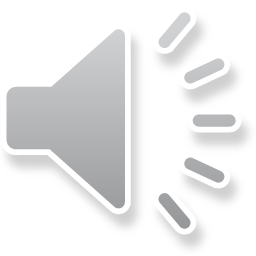 In a hole
I’m going with my friend, Rover.
The squirrel is on top of a Tiger
The squirrel is under a tree.
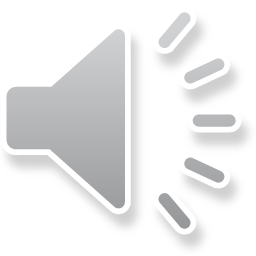 The squirrel is between two trees.
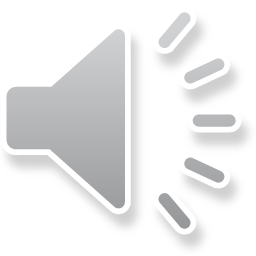 The squirrel orbited the moon in the morning.
See how the prepositions is usually in the middle of a sentence.
That’s because prepositions can’t stand to be alone.
They need thier object .
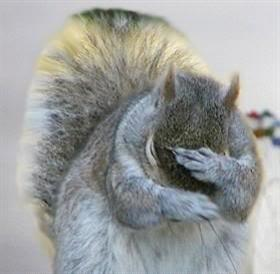 The squirrel is in front of the pumpkin
Object
See how the prepositions show a relationship between a noun and another word(object) in the sentence.
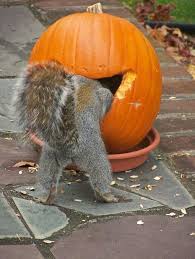 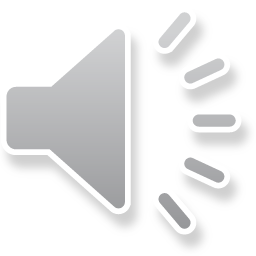 The squirrel is beside the corn.
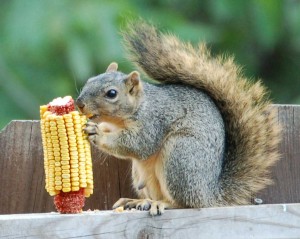 What’s the preposition?
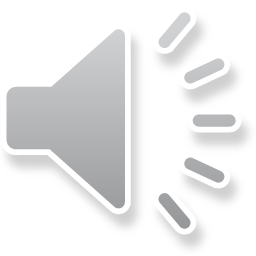 The squirrel is inside the pumpkin
What’s the preposition?
What’s the noun and other  word
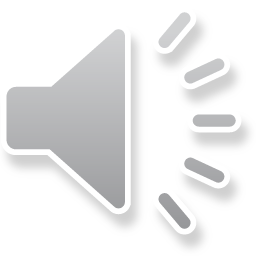 There's a list of common prepositions on page 560
The list doesn’t always work
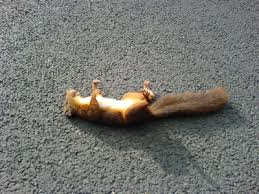 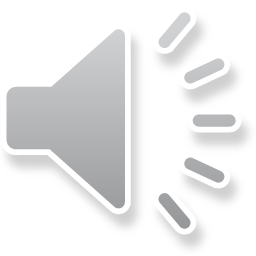 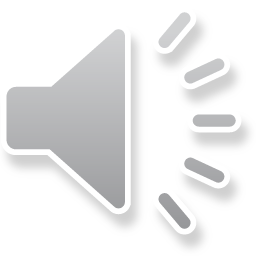 There are these Prepositions
To
Unlike
Until
With
Within
without
Except
Despite
Concerning
During
From
For
Regarding
Since
There are compound prepositions( made up of two or more words)
According to
By means of
Instead of
In spite of
In place of
In case of
Except for
Because of the squirrel the war was won.
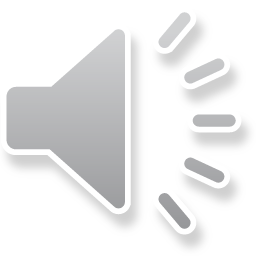 Prepositional Phrases
Include a preposition and it’s object which will be a noun…
        because prepositions are not loners.
Prepositional Phrases
At school there are squirrels.
At = preposition; school = noun.

According to Mr. Smith squirrels are delicious.
 According to = preposition; 
Mr. Smith = Proper noun

Under the stove there are baby squirrels.
Under = preposition; the = modifier; stove = noun.
Is it an adverb or a preposition?
Prepositions require an object ( which will be a noun)
Dorothy colors outside the lines.

Adverbs don’t
	Dorothy will go outside.

           ADVERBS WILL BE ALONE
Look after the word that follows
If there is a noun acting as an object of that word, it’s a preposition

The squirrel went down the tree.
The squirrel needs to settle down.
Dean thinks that he is smarter than everyone in the class.
How many prepositions are in this sentence?
What is the object?
Will you put these cookies on the tray?
How many prepositions?
What’s the object
Without a care in the world, Alex is relaxing, waiting for the game.
There are two prepositions- what are they?
What are their objects
Is this a prepositional phrase?
When the squirrel attacks from within death is imminent.
During the winter, according to legend, squirrels grown fangs.
The dominant squirrel often is found between tribes.
The dominant squirrel often is found between tribes.
Preposition or Adverb?
He broke his leg when he went down.
He went down to the store.
The squirrel outside is plotting his revenge.
The squirrel is outside his domain.
I fell before the squirrel.
Before I fell the squirrel snickered.
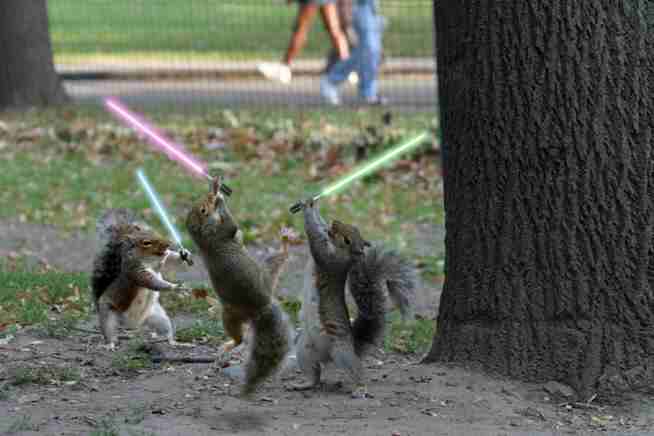